gotika a baroko
gotika
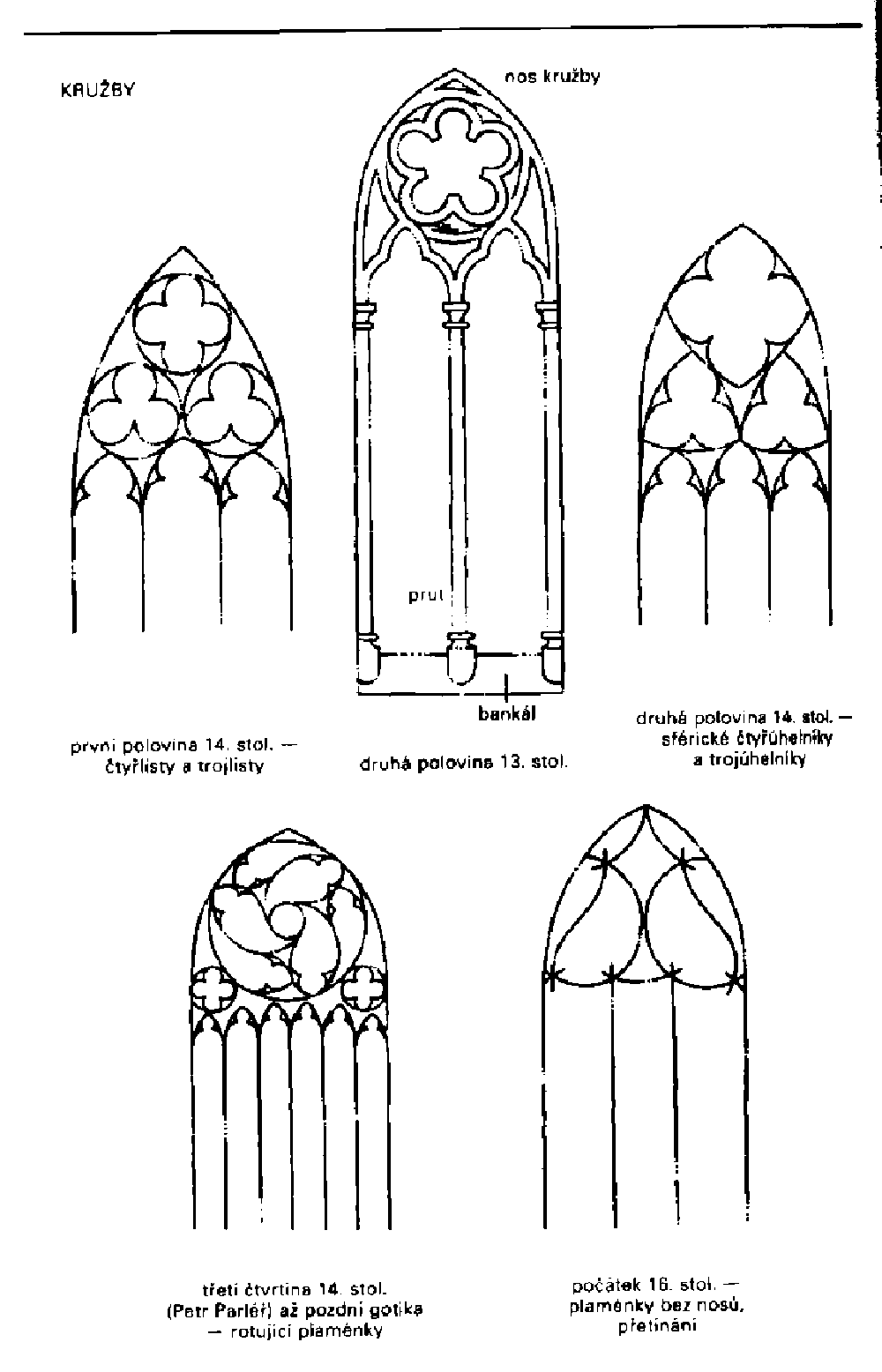 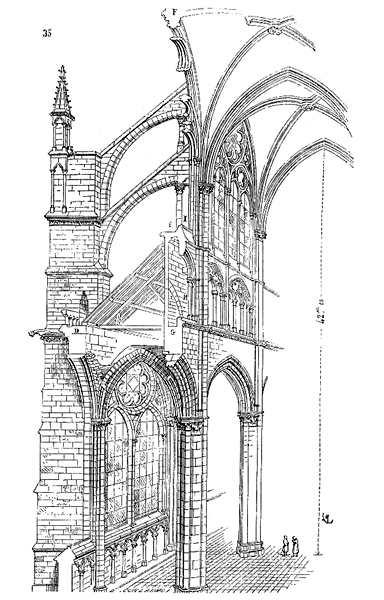 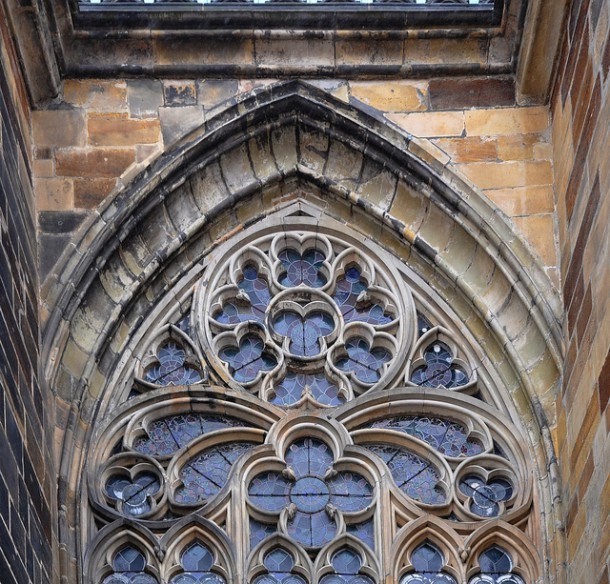 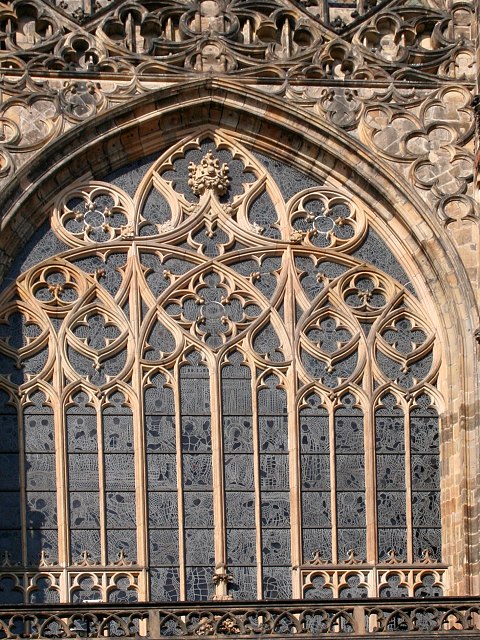 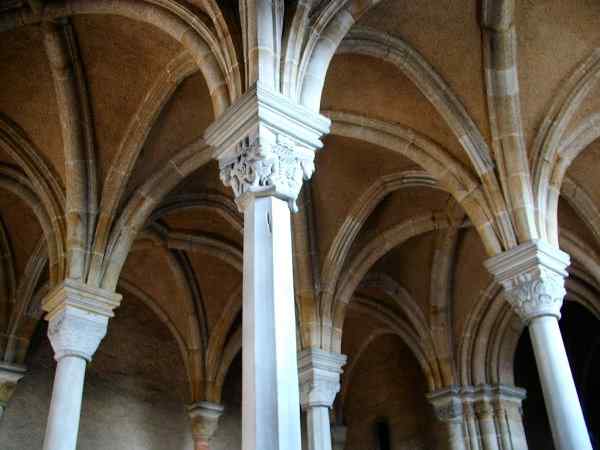 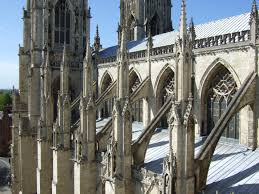 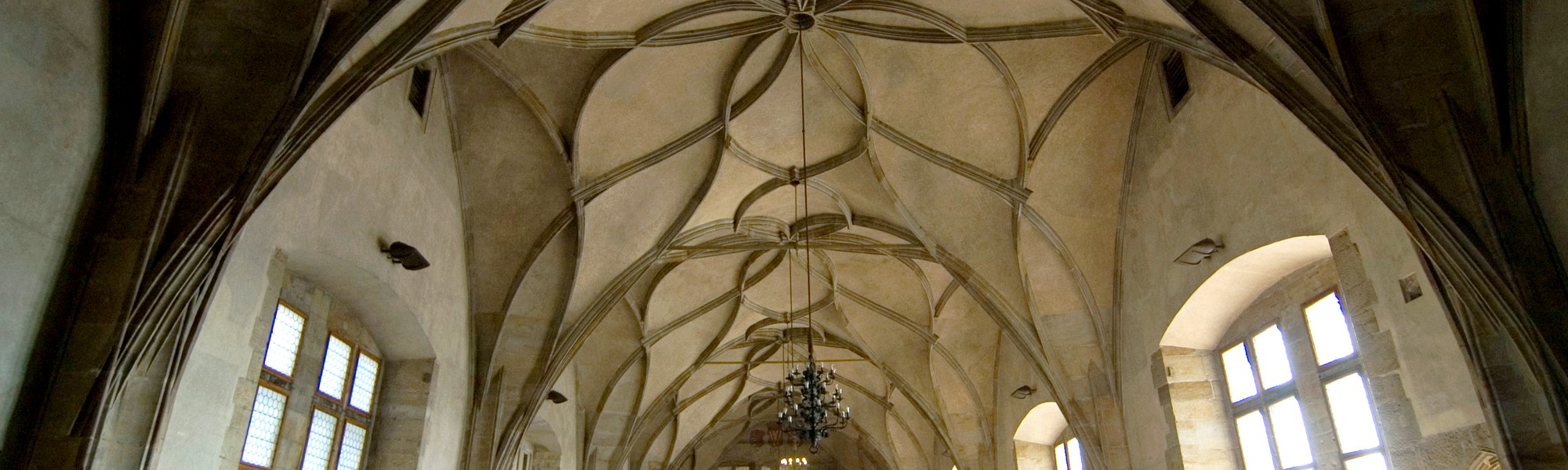 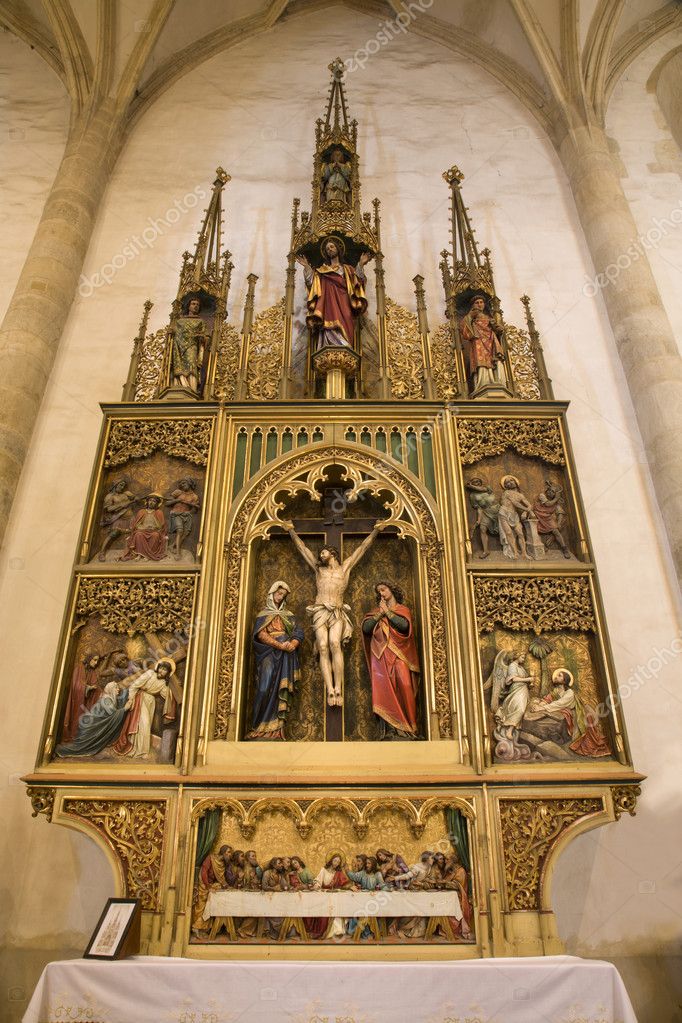 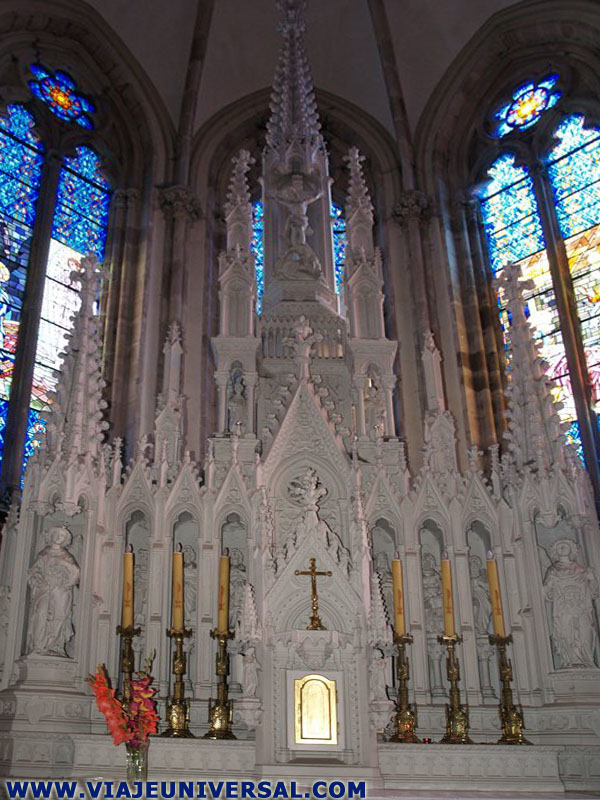 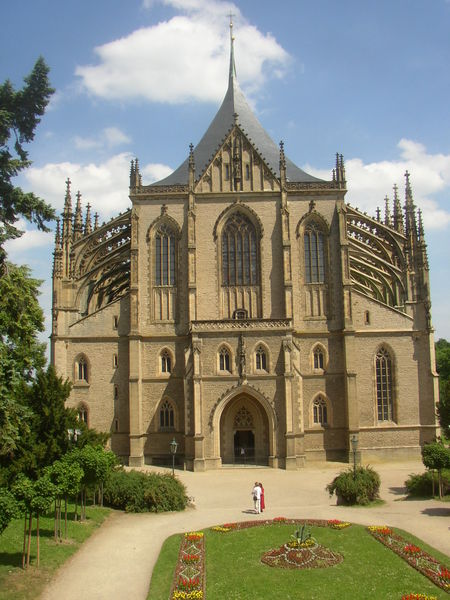 Chrám sv. Barbory – Kutná Hora
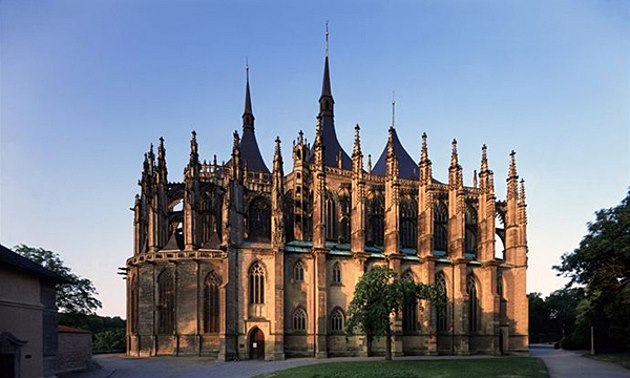 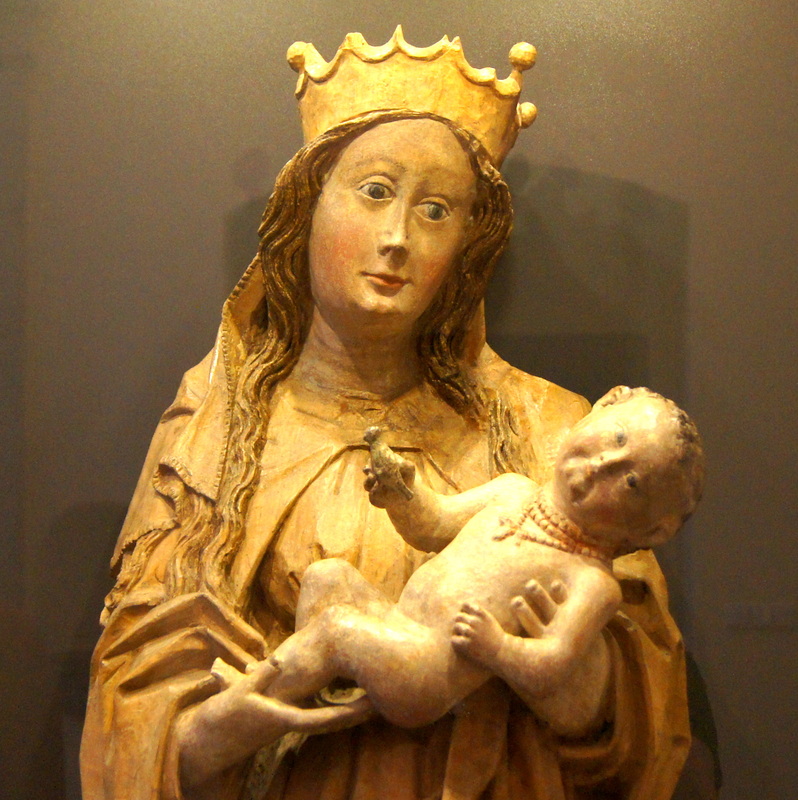 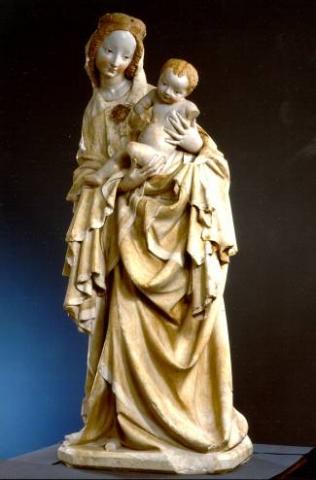 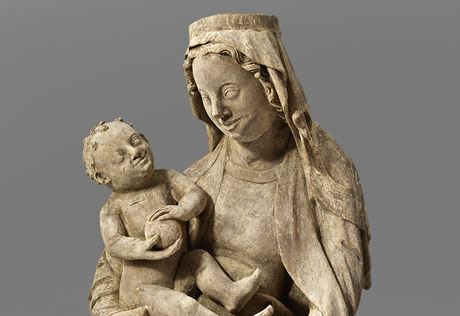 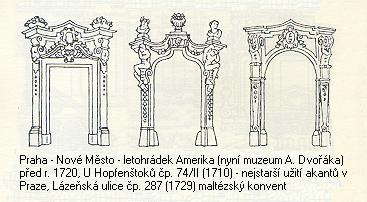 baroko
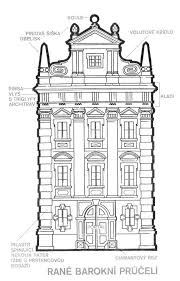 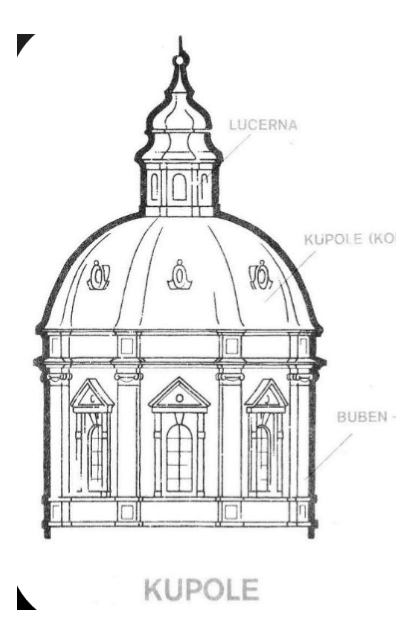 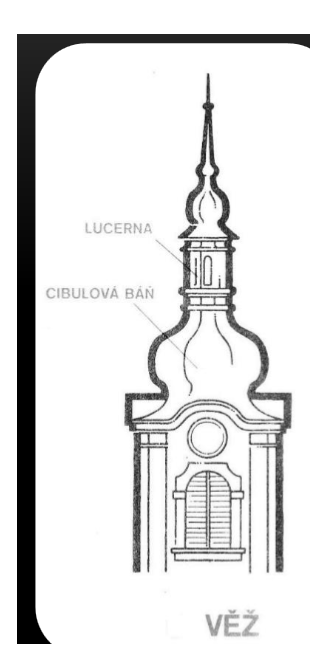 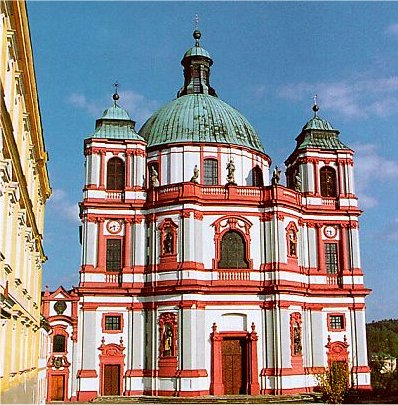 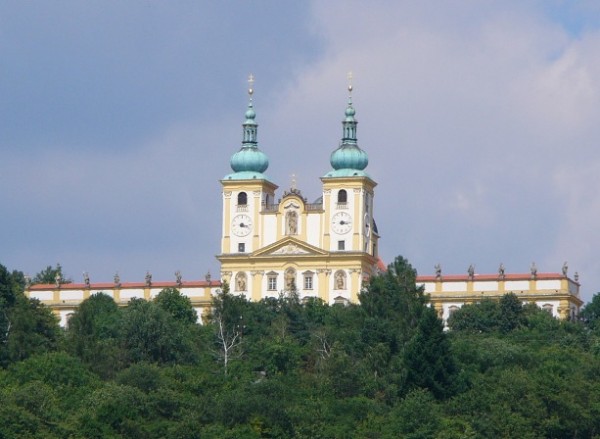 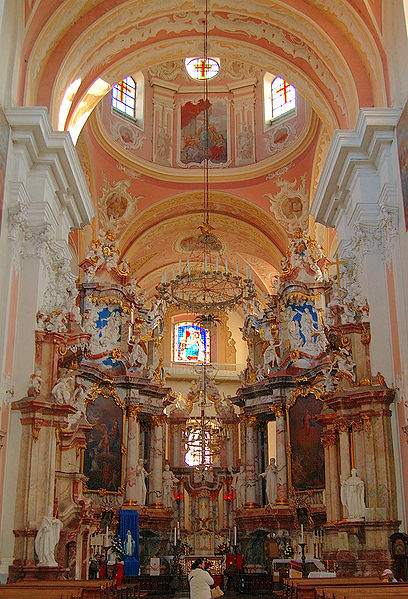 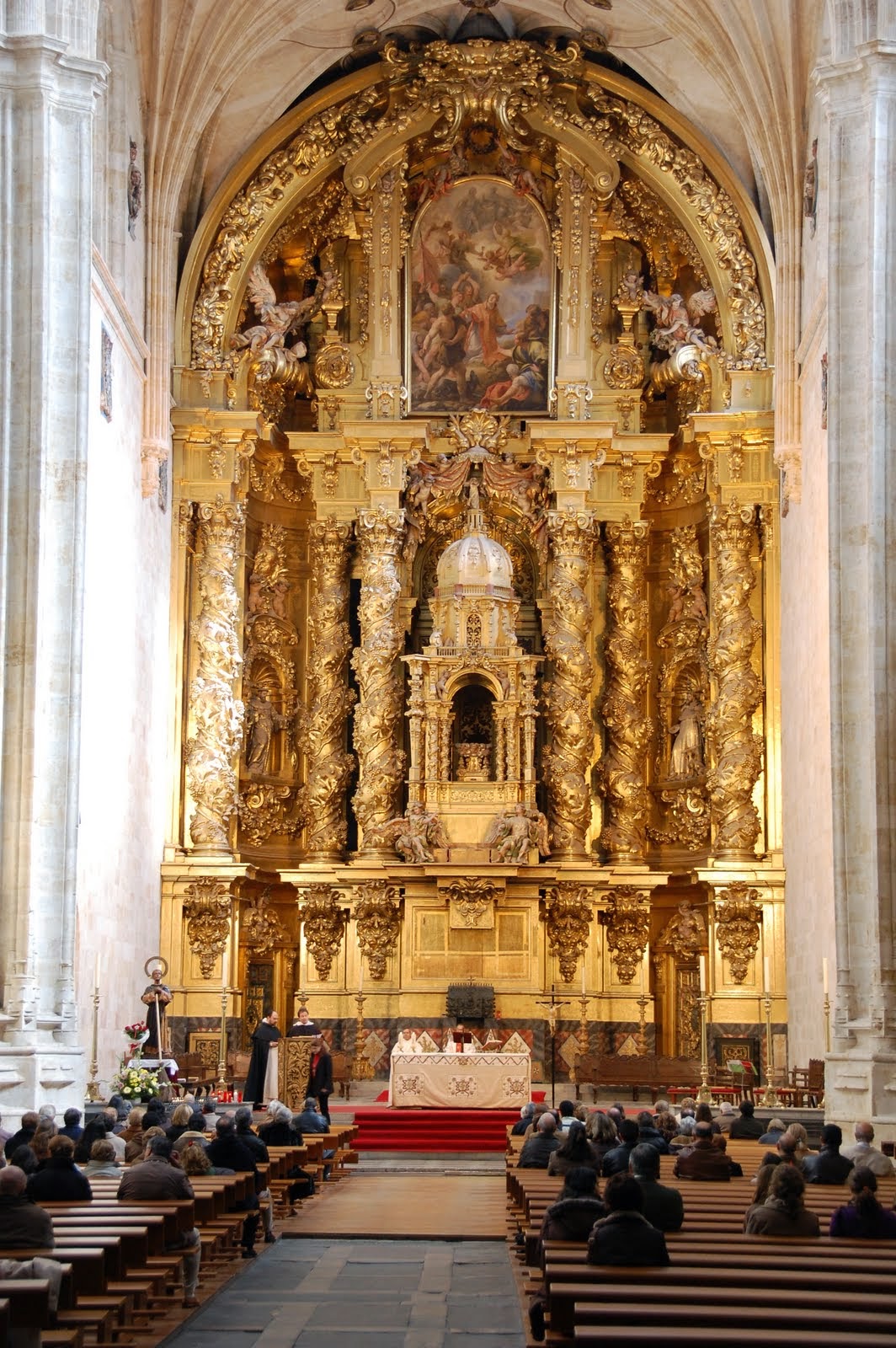 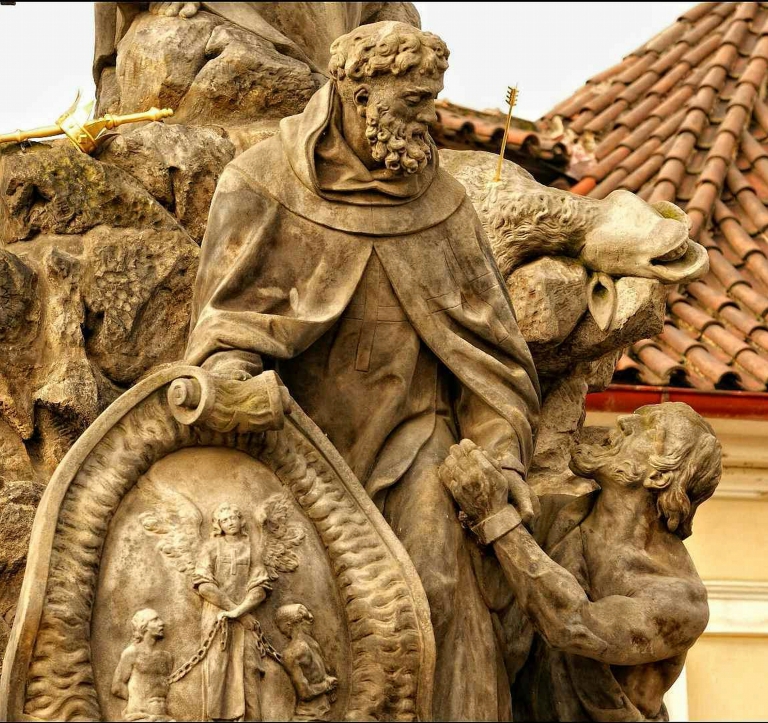 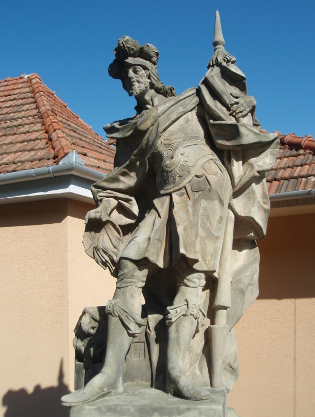 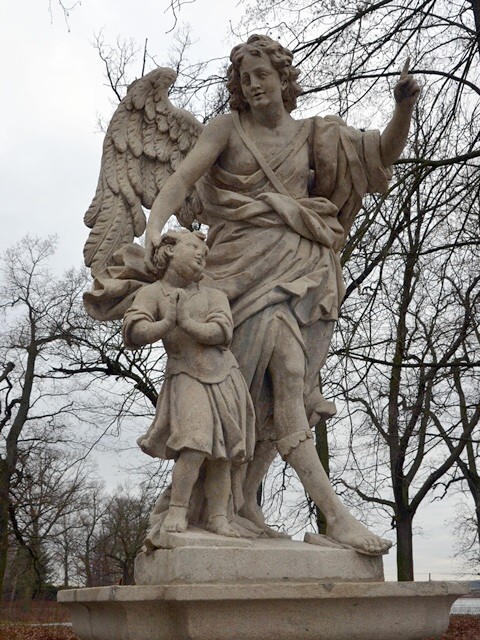 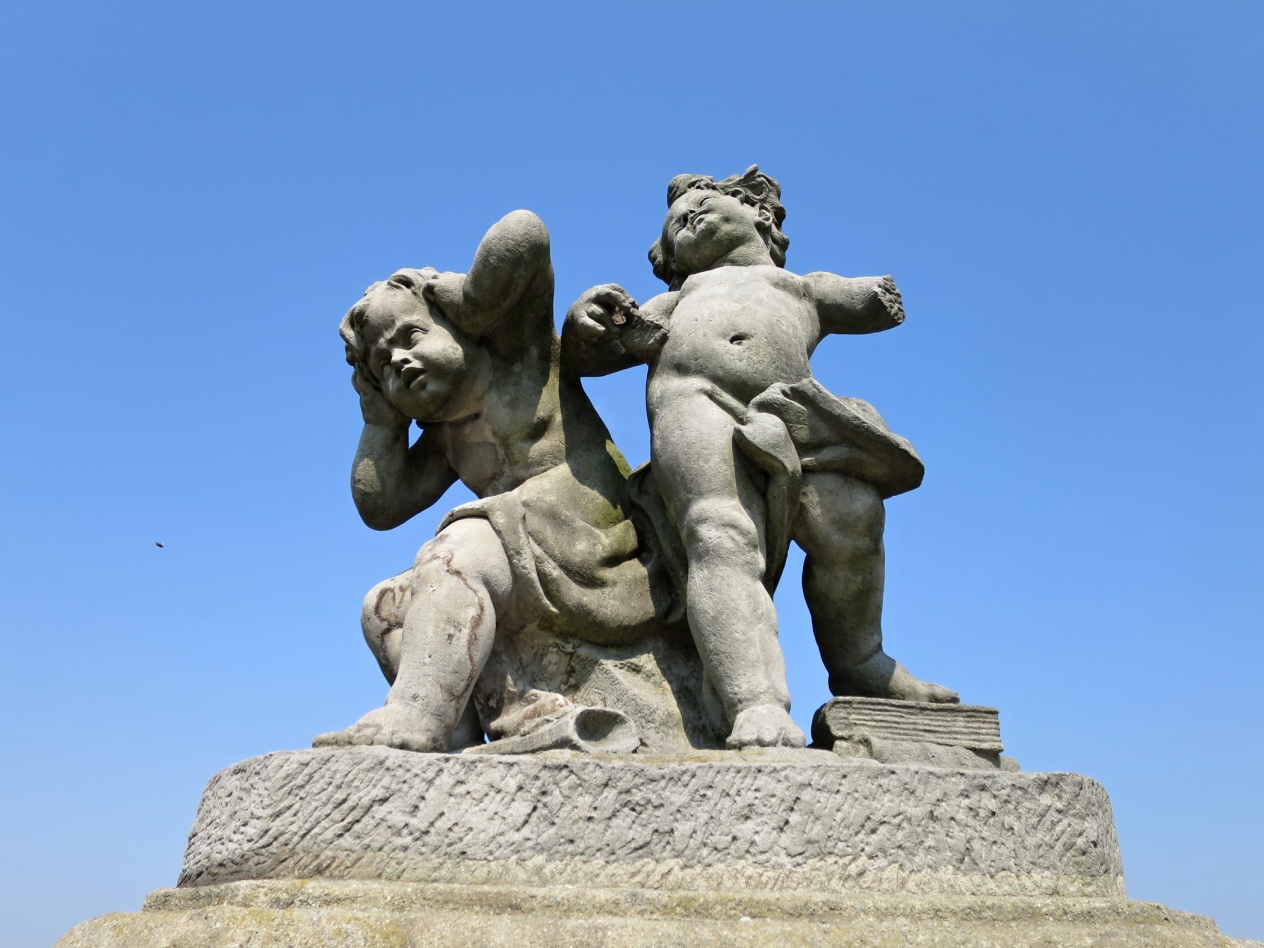 Selské baroko
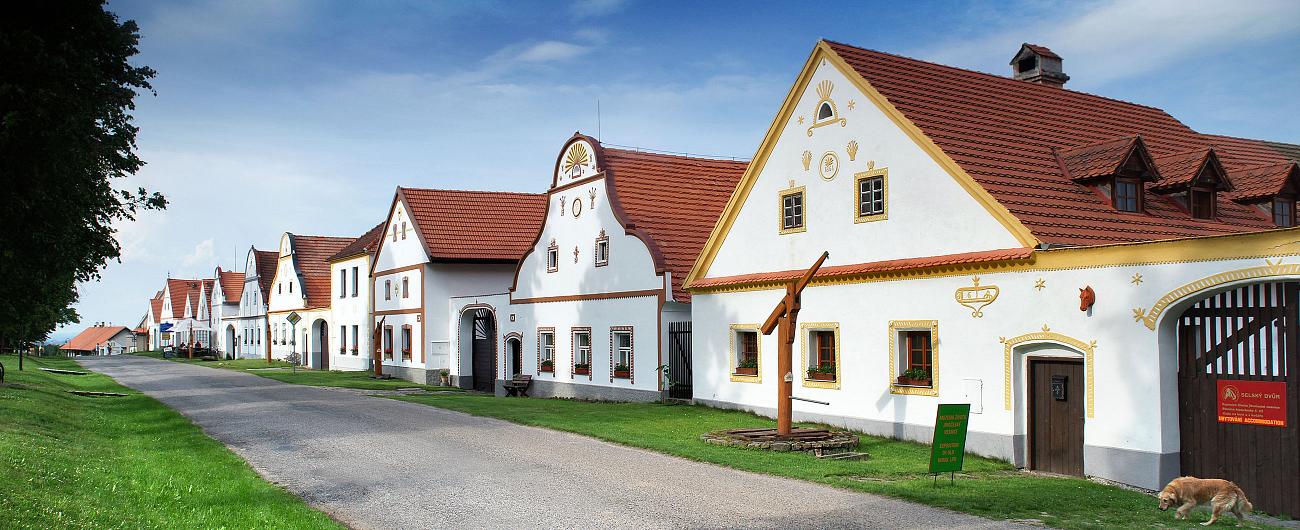 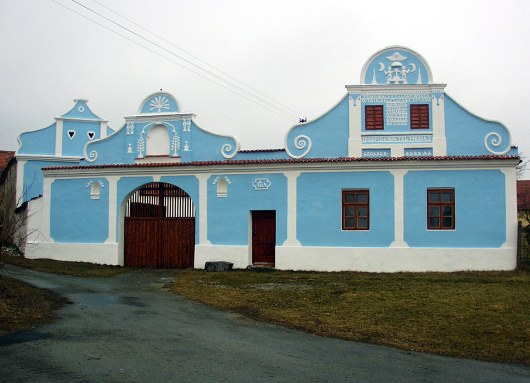 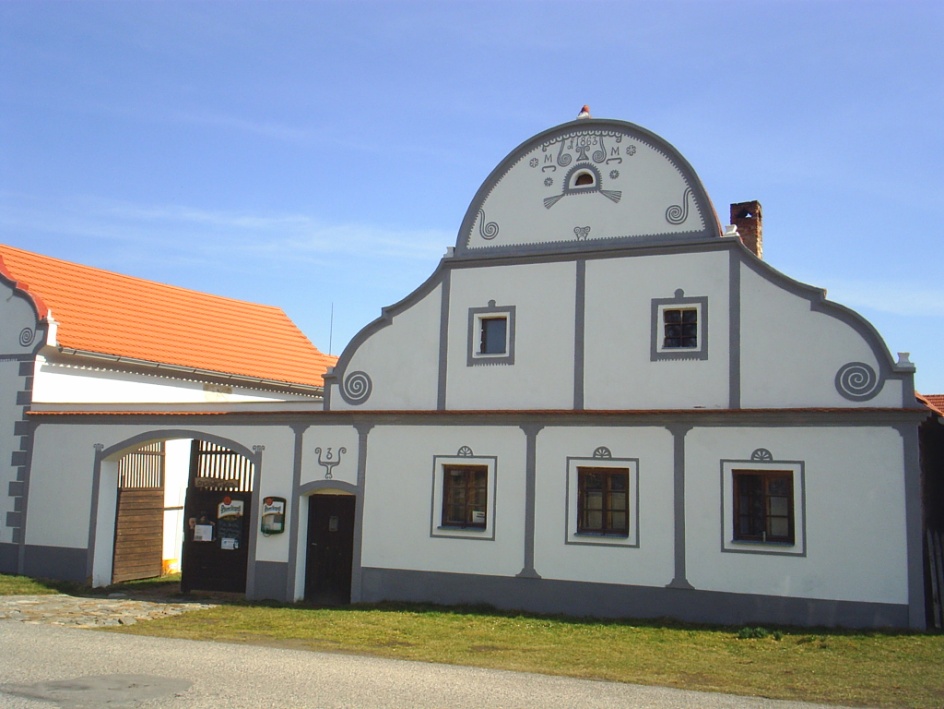 Holašovice - UNESCO
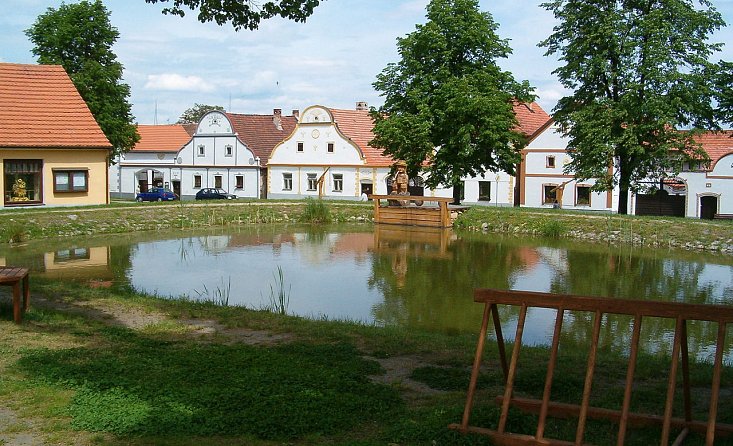